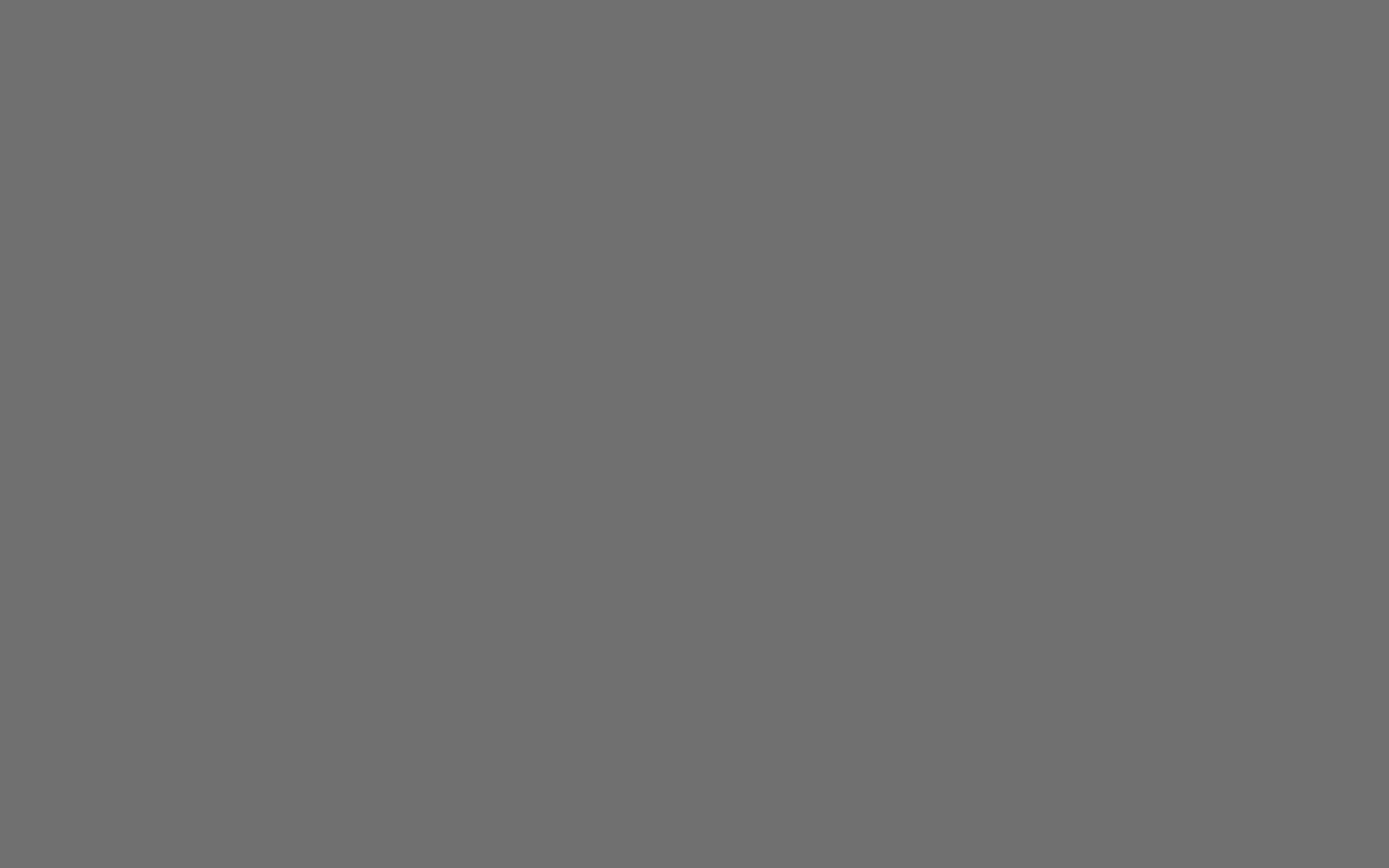 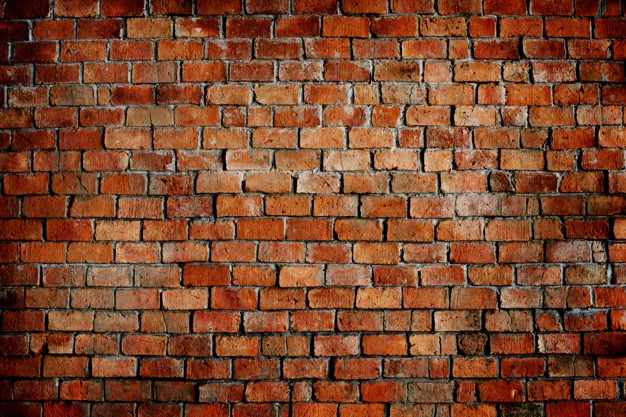 Universidad Emiliano Zapata


ACTUALIZACIÓN DEL PROTOCOLO DE BIOSEGURIDAD ANTE EL COVID-19
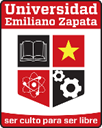 PISUNEZ
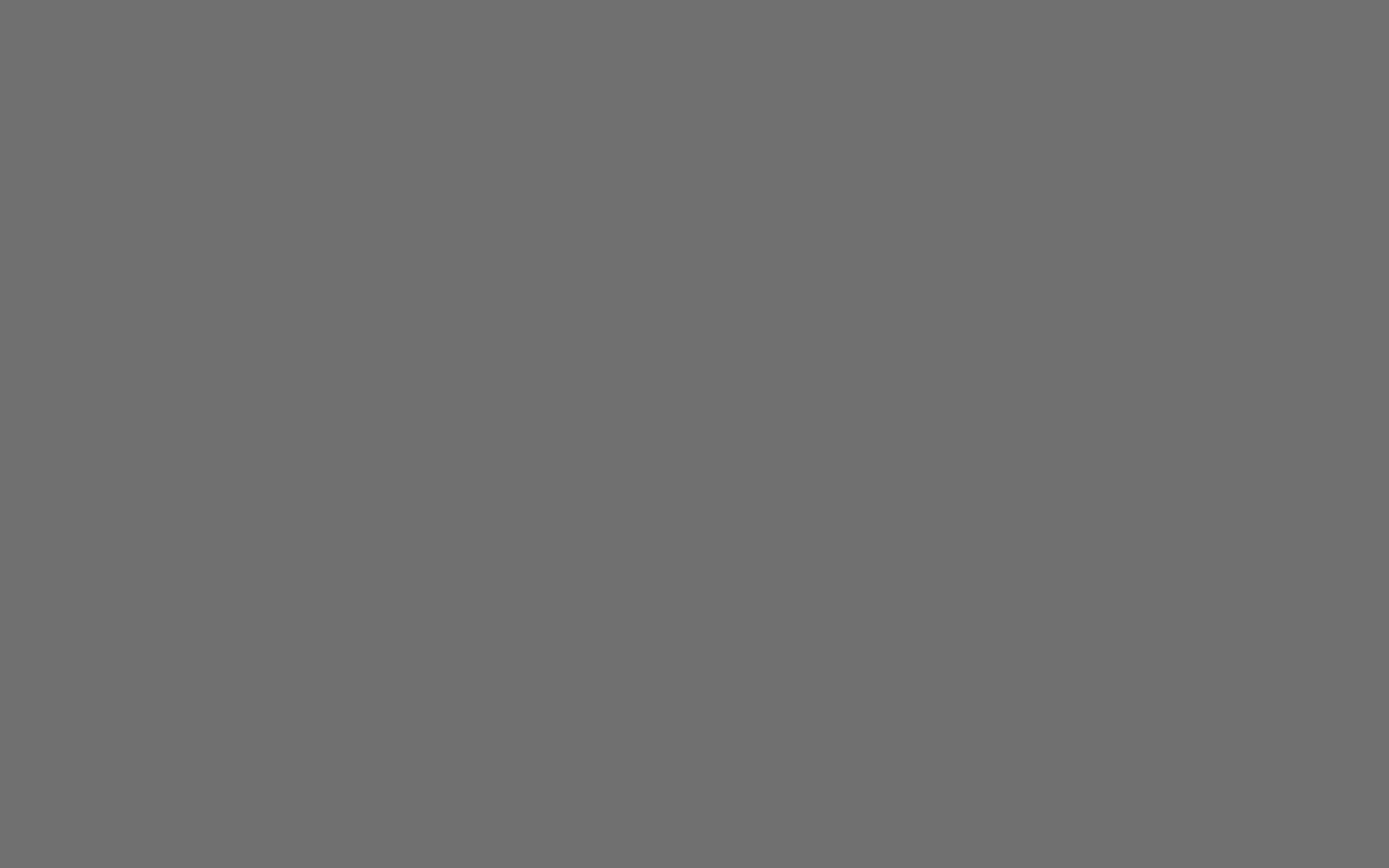 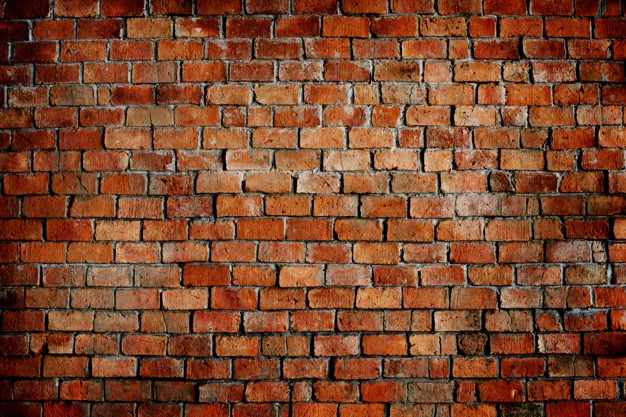 Indicadores de bioseguridad para la comunidad universitaria: 

Aforo del 100% incluyendo embarazadas, personas con comorbilidad y mayores de 65 años.
Uso de gel antibacterial al ingreso de la Universidad.
Uso de cubrebocas obligatorio de toda la comunidad universitaria sobre todo en personas con factores de riesgo como embarazo, comorbilidad y edad mayor en:
	
Aulas, laboratorios, oficinas, pasillos, andenes, escaleras, estacionamiento etc.
(Interiores y exteriores en general)
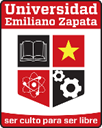 PISUNEZ
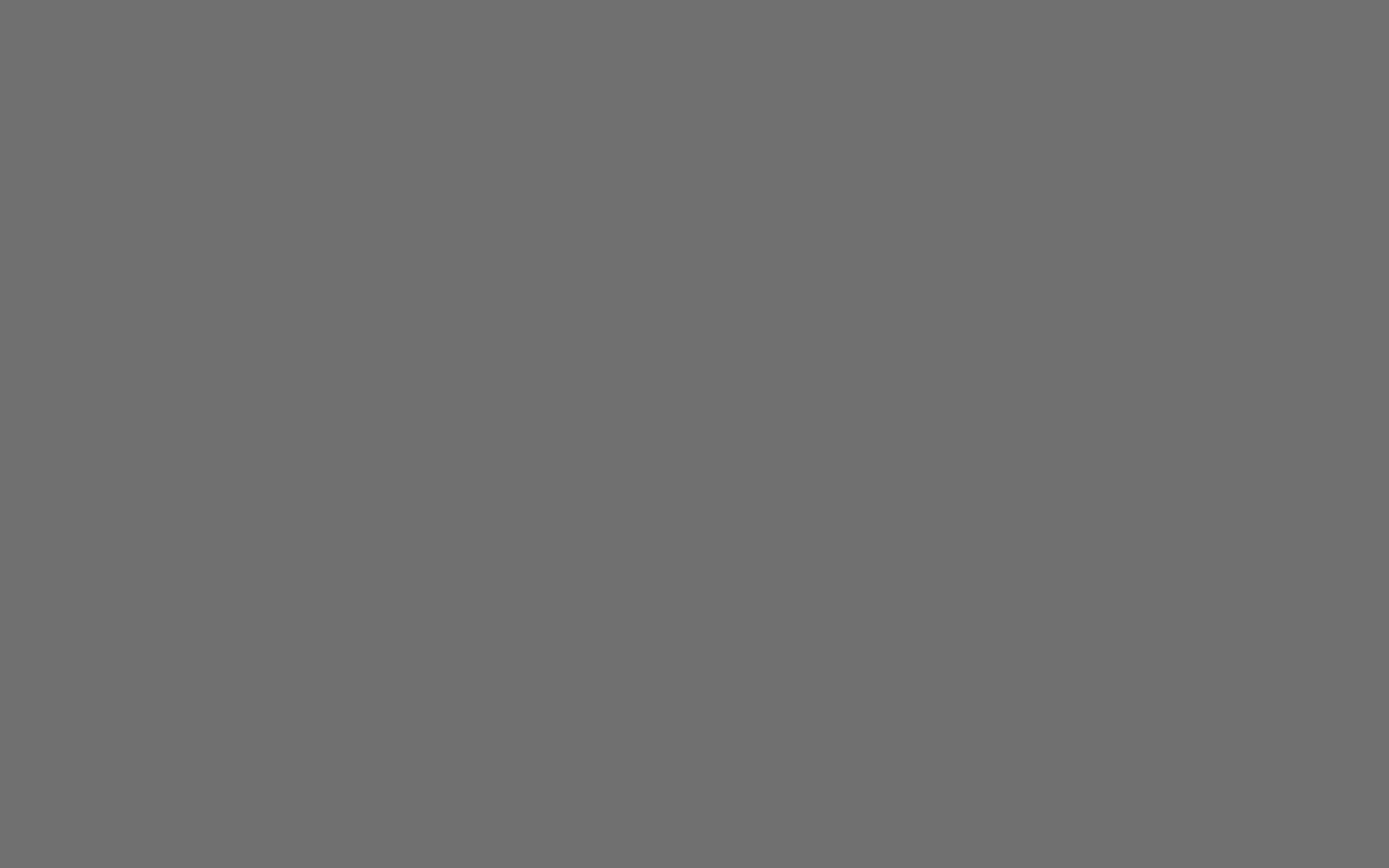 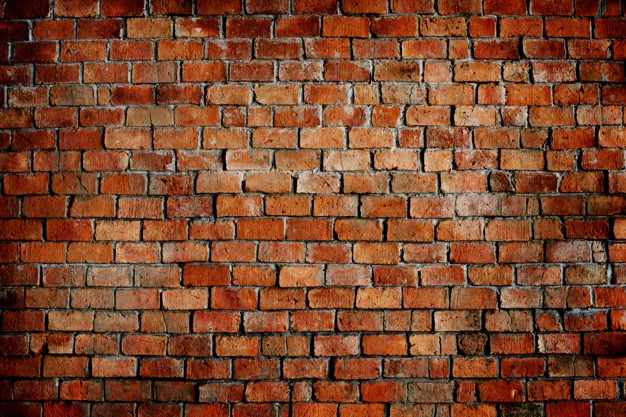 1° Filtro en casa: No acudir a la universidad en las siguientes 			  	  				     condiciones.
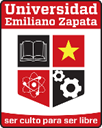 PISUNEZ
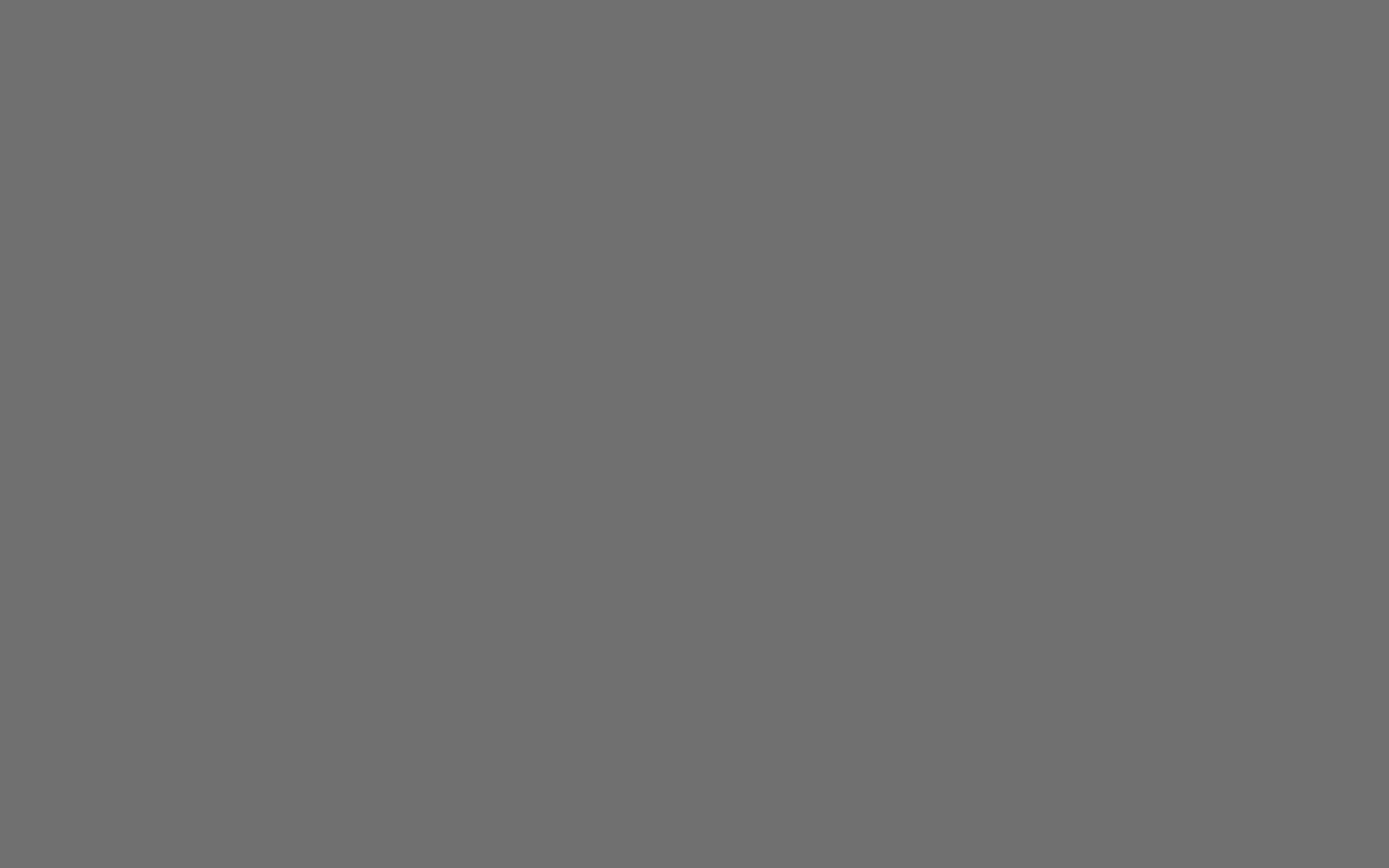 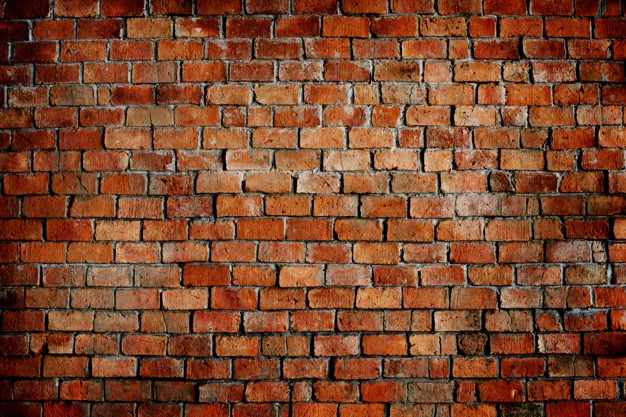 2° Filtro en salón ú oficinas:
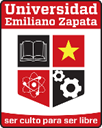 PISUNEZ
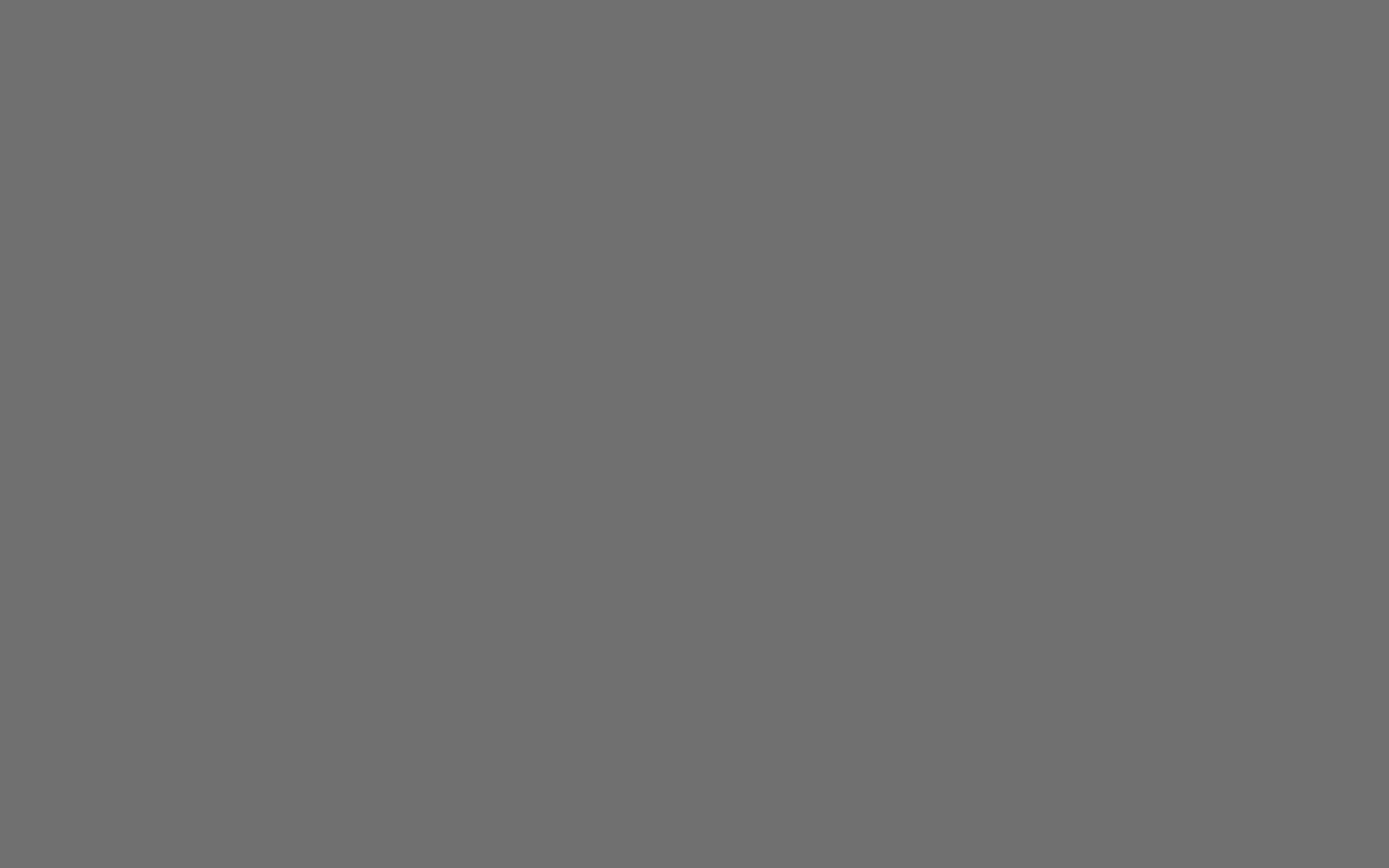 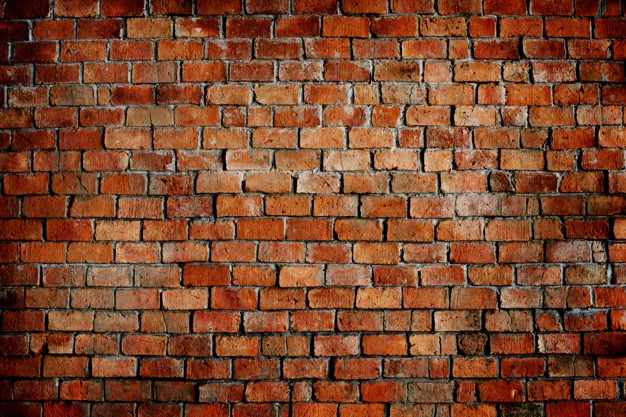 Atención y seguimiento de casos:
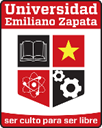 PISUNEZ
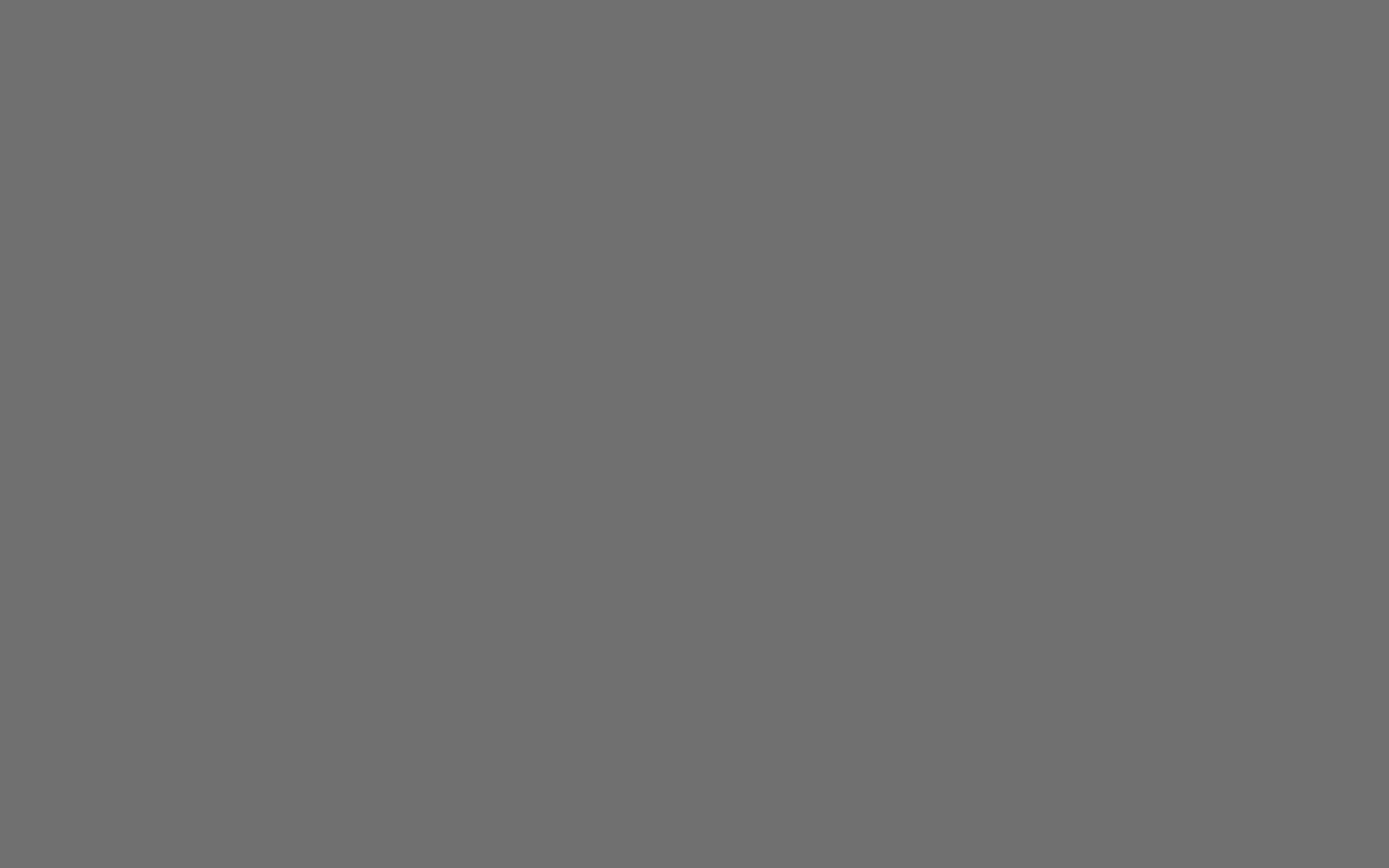 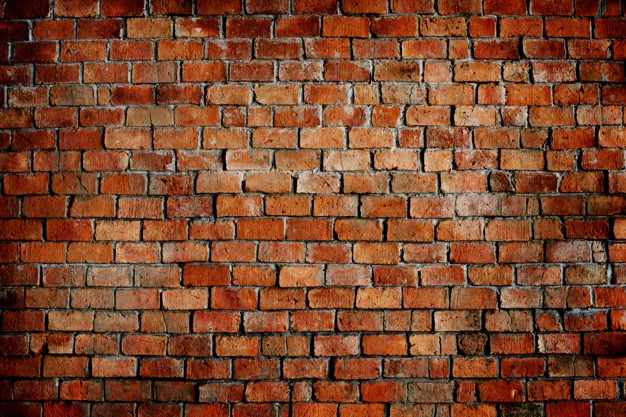 Monitorización de esquemas de vacunación del personal.
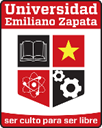 PISUNEZ
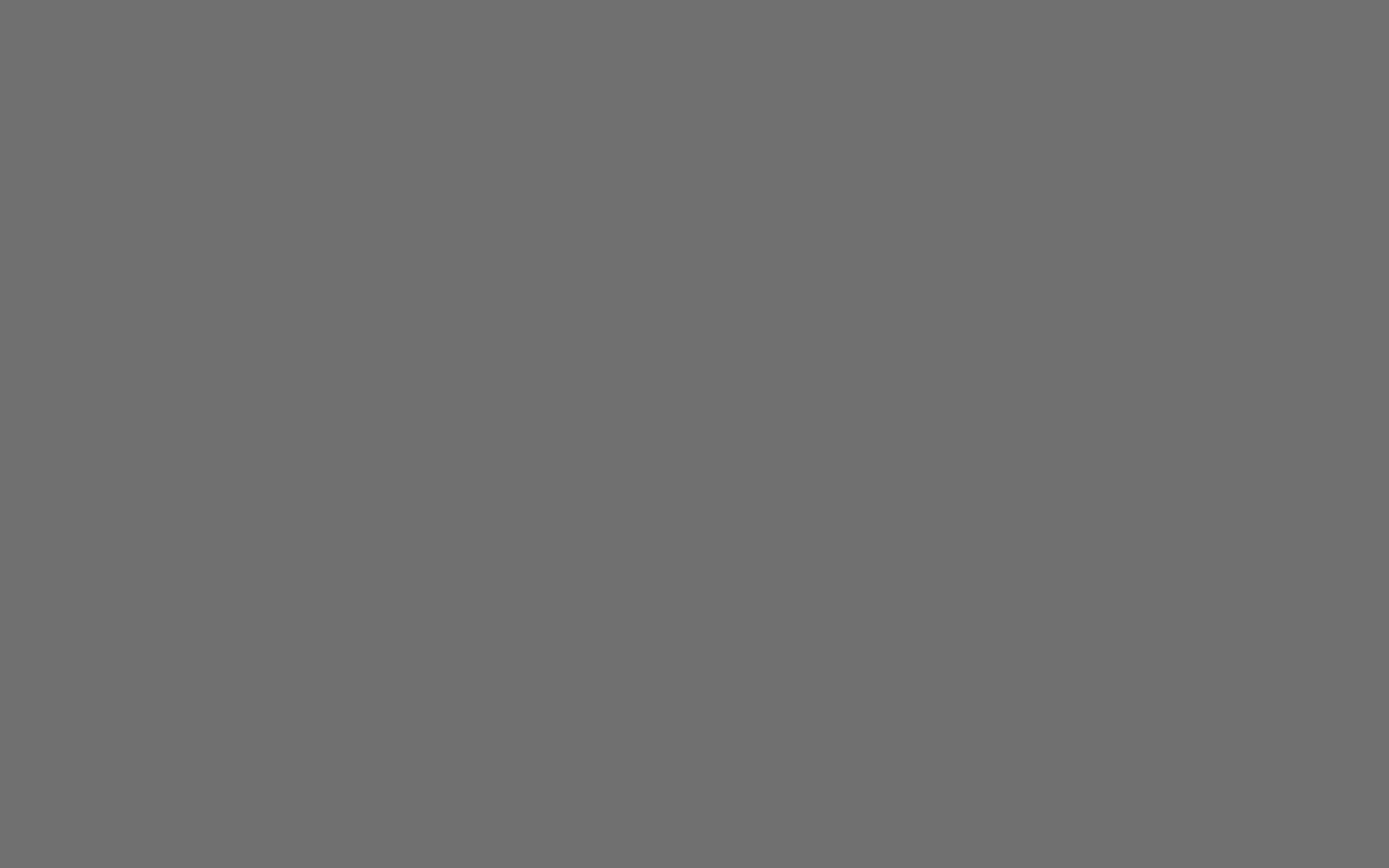 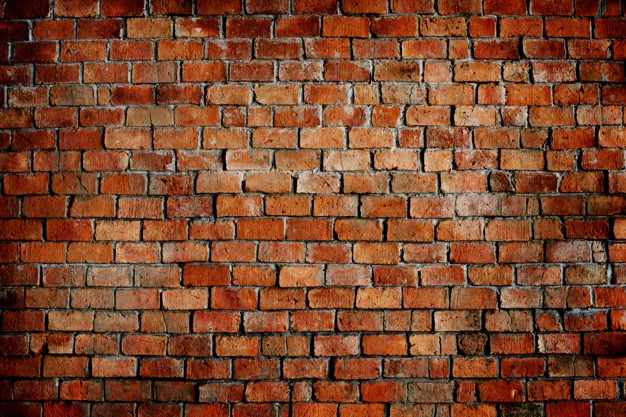 Monitorización de capacitación retorno seguro.
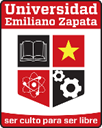 PISUNEZ
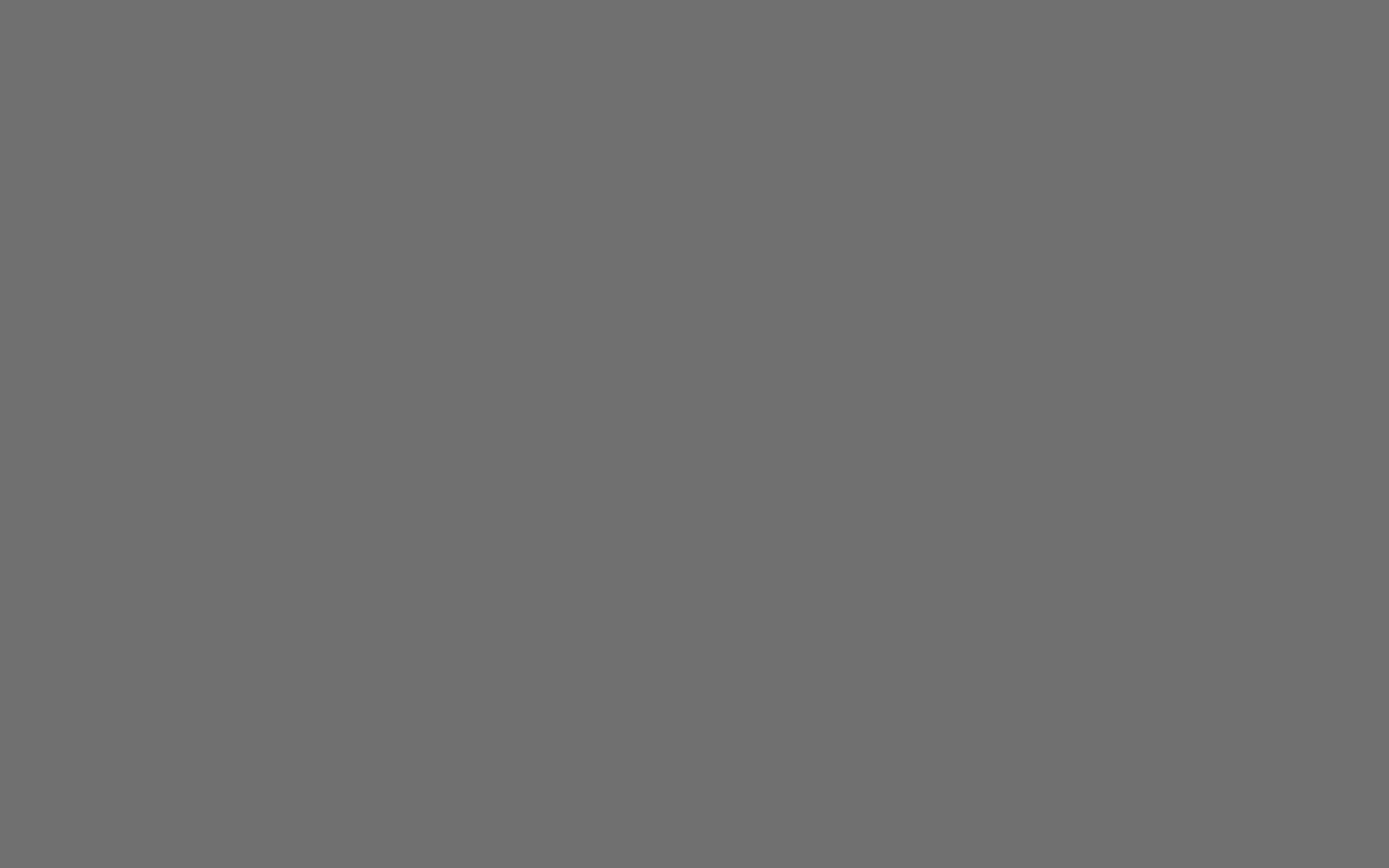 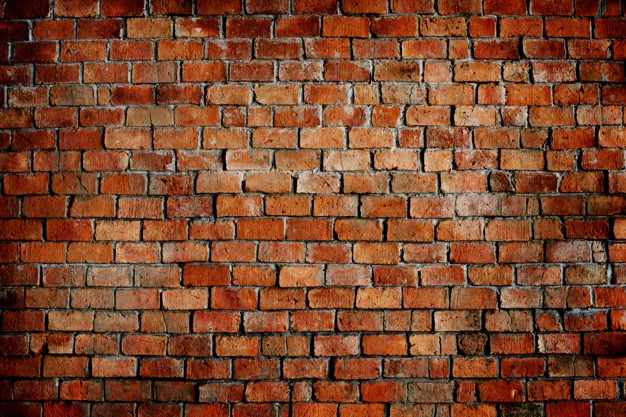 Monitorización de medidas de Infraestructura
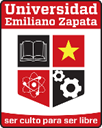 PISUNEZ
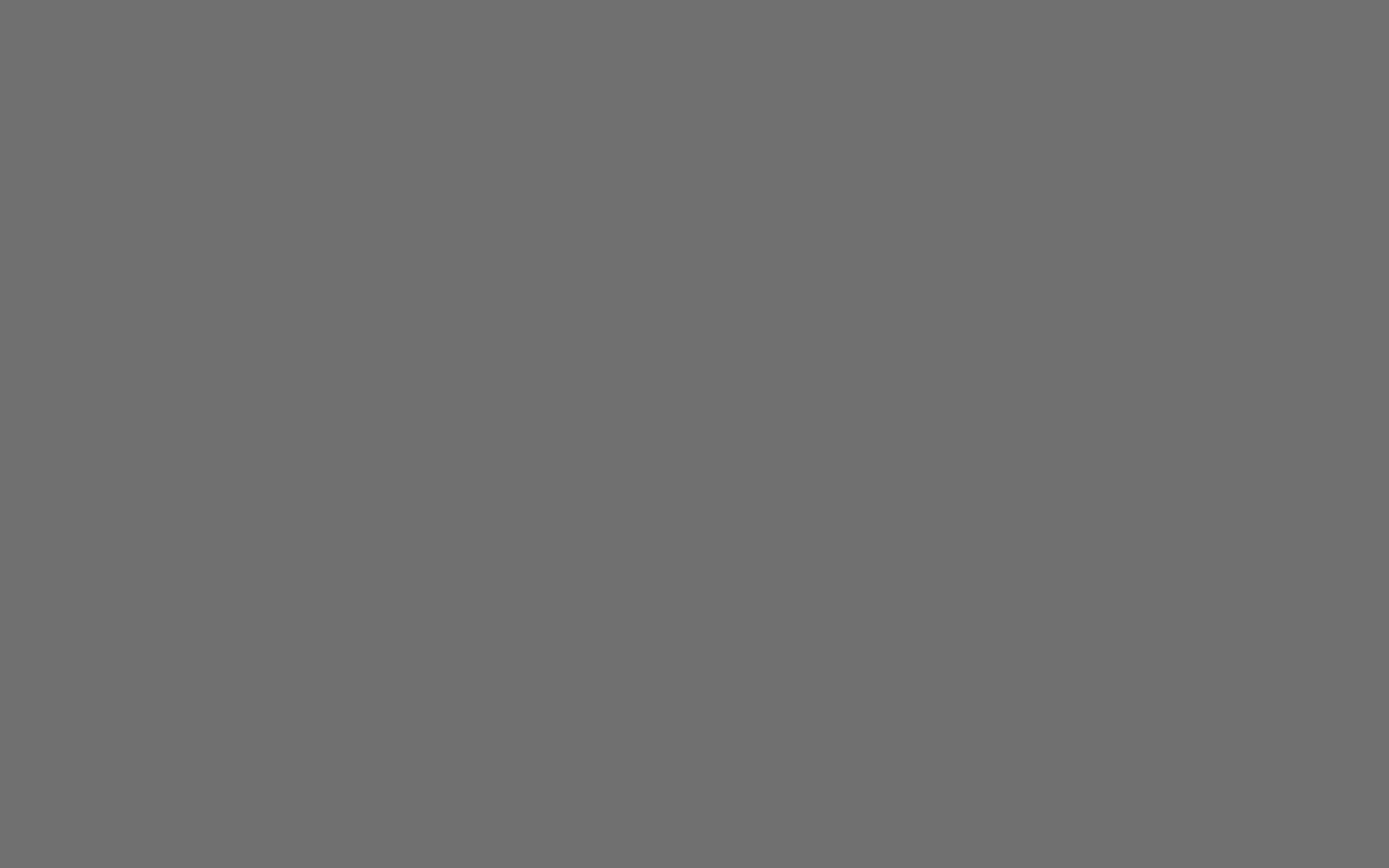 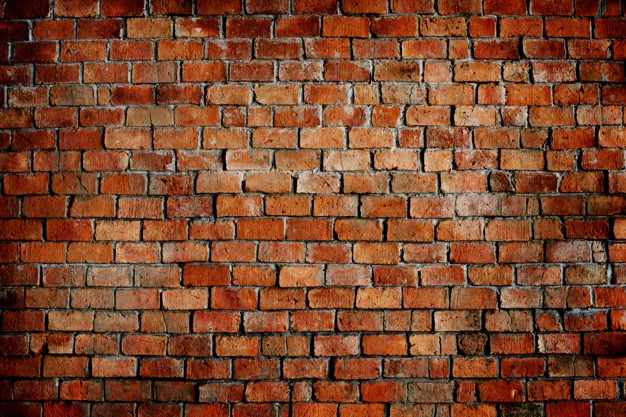 Monitorización de casos
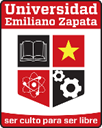 PISUNEZ
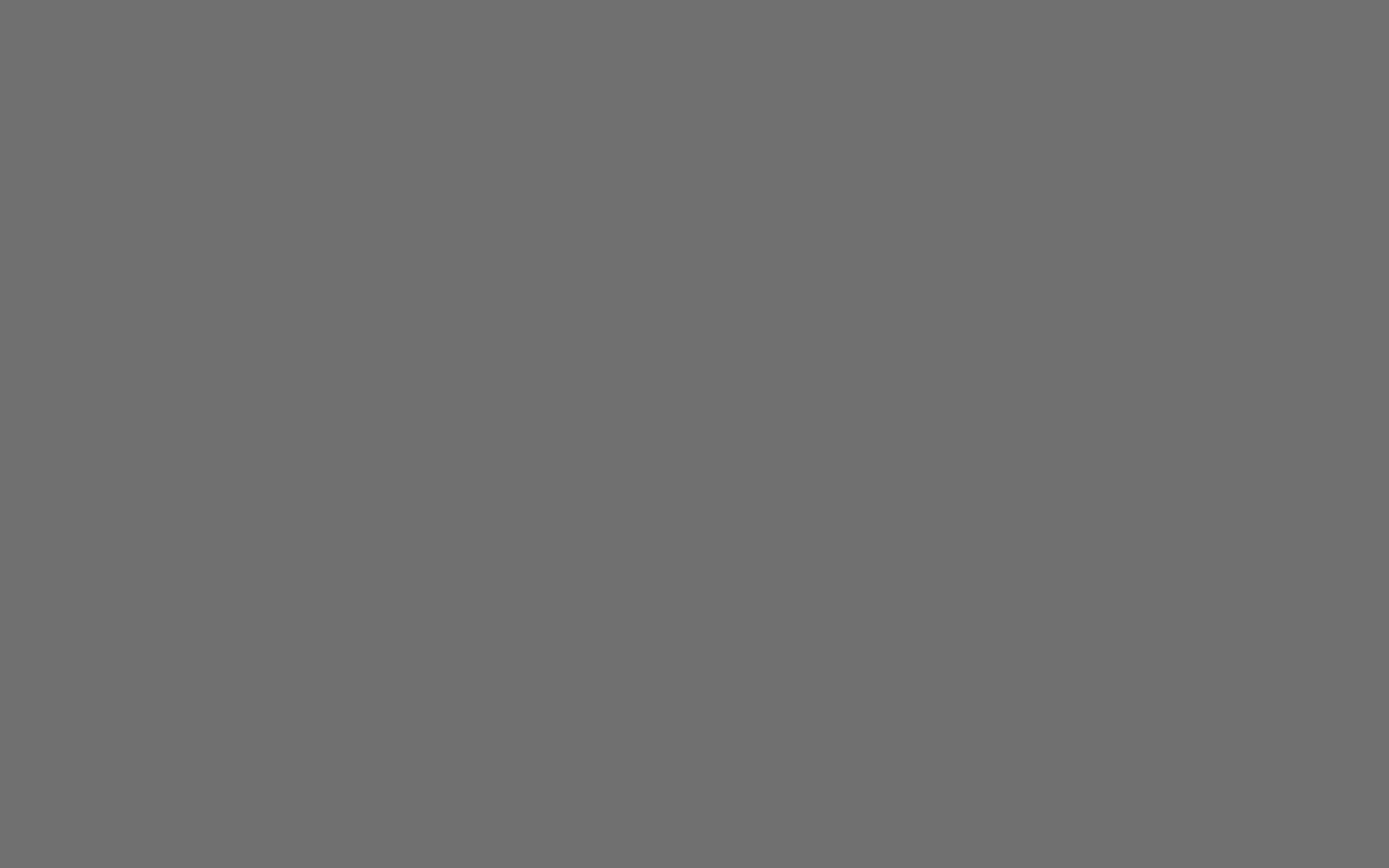 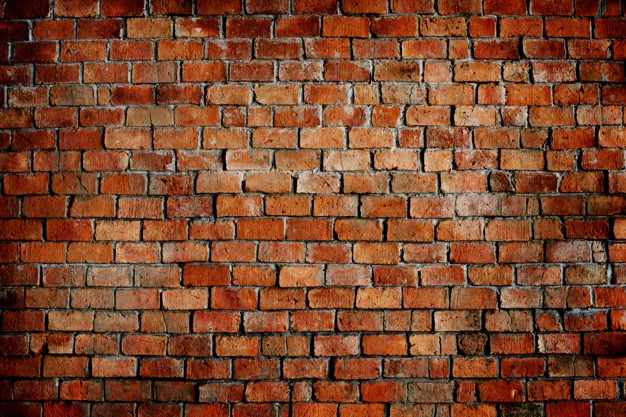 A toda la comunidad Universitaria se les exhorta a seguir con estricto apego los lineamientos del protocolo de bioseguridad al interior y exterior de las instalaciones, nos encontramos ante la inminente 5ta. Ola de COVID-19

“Cuídate y cuida a los demás”

No bajes la guardia
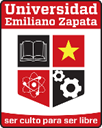 PISUNEZ